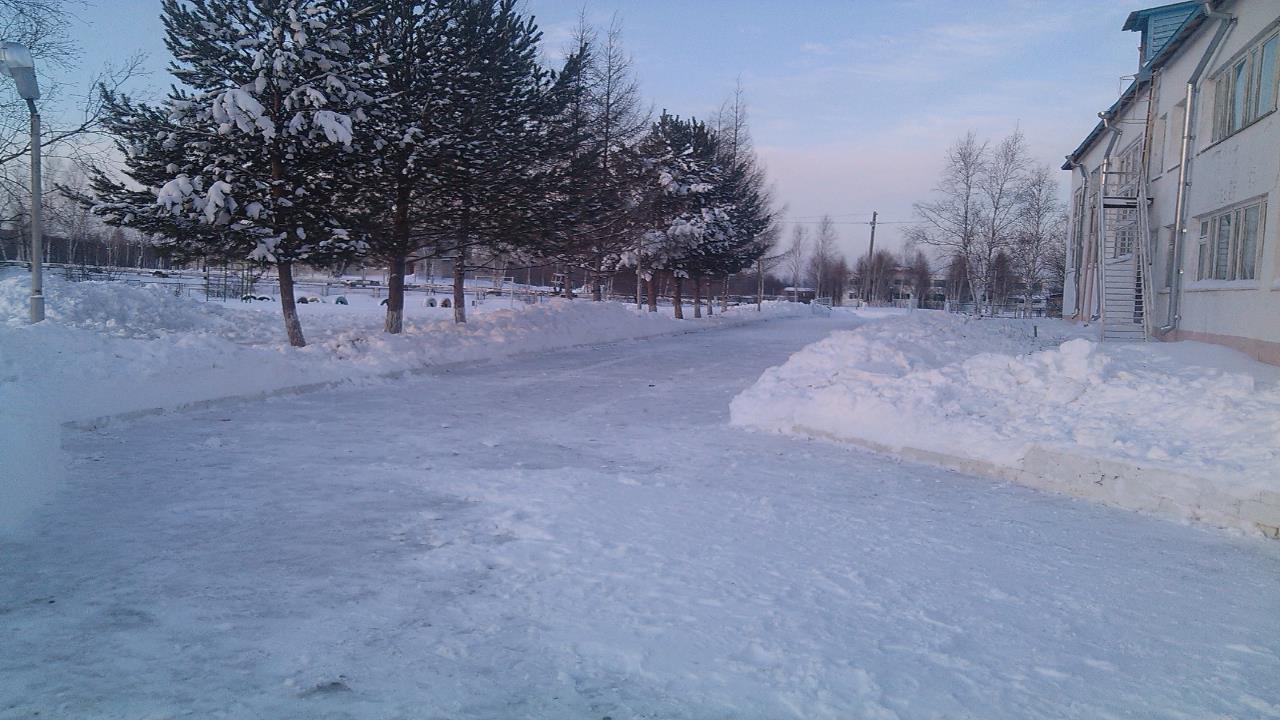 МБОУ СОШ № 1  
сельского поселения «Село Пивань»  
Комсомольского муниципального района Хабаровского края
 (войсковая часть «Гайтер-1»
Миссия школы – предоставление максимально обширного поля возможностей обучающимся, ориентированным на высокий уровень образования и воспитания, на формирование духовных ценностей и культурно- исторических традиций Отечества.
Школа сегодня это:
-100 учащихся 
 11 классов 
14 педагогических работников 
13 учебных кабинетов
 столовая, библиотека, актовый зал
 3 спортивных зала
 реализуются программы  начального общего, основного общего, 
полного общего образования
Военное образование реализуется через внеклассную работу, внеурочную деятельность
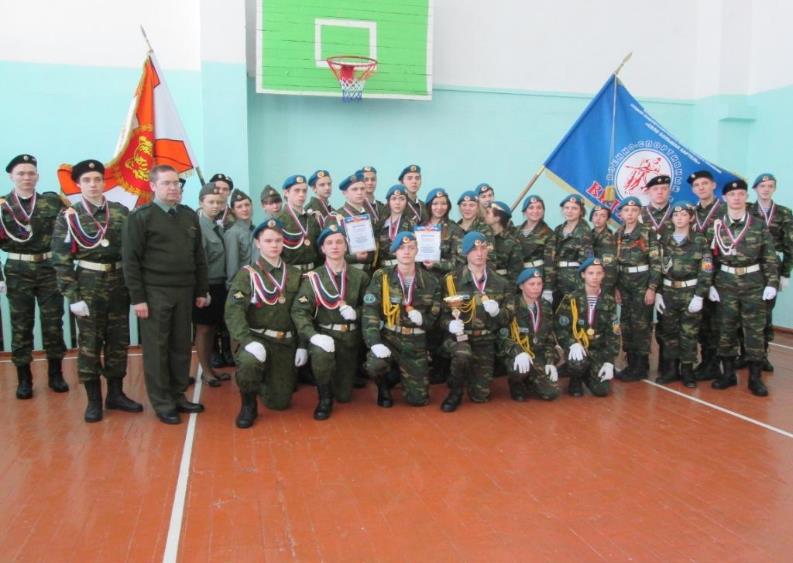 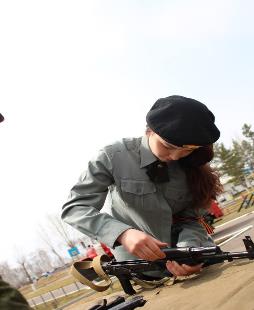 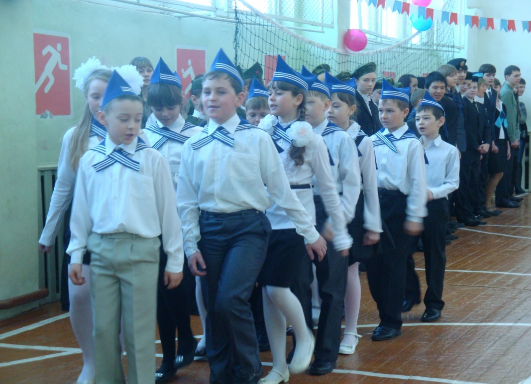 В школе работает  детское объединение «Радуга» и военно-патриотический клуб «Комбат»
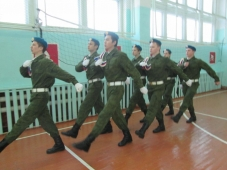 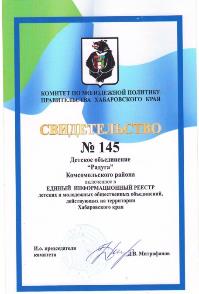 Особое место уделяется военной подготовке
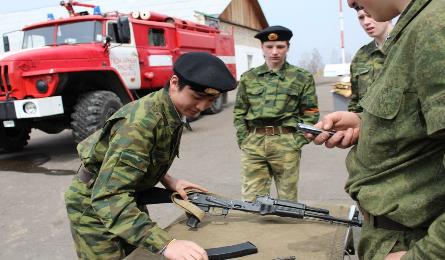 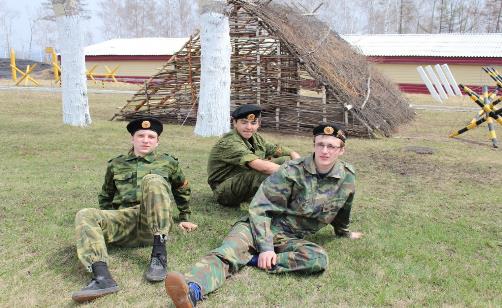 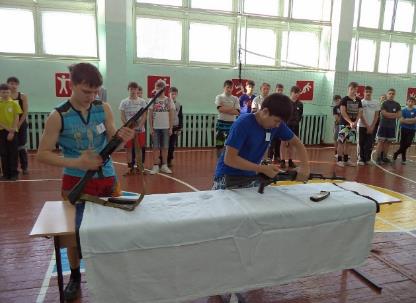 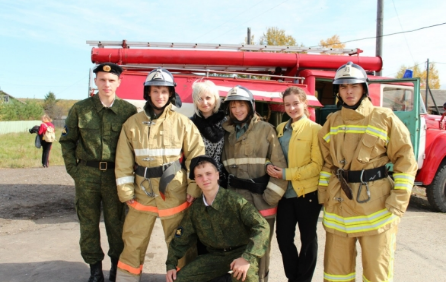 Для занятия спортом в школе имеются два спортивных зала, зал «Самбо». Команды принимают участие в районных, городских, краевых соревнованиях.
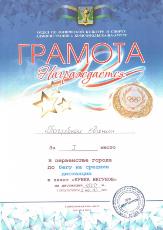 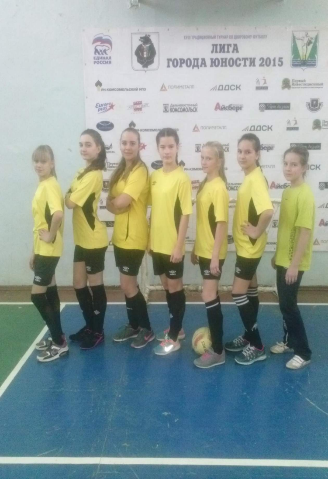 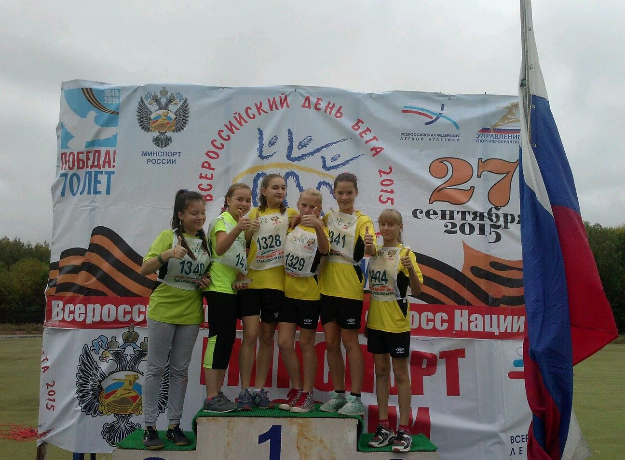 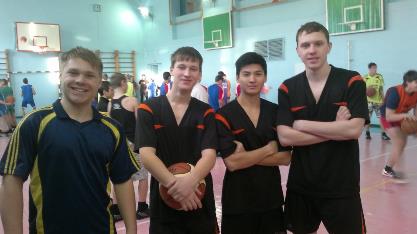 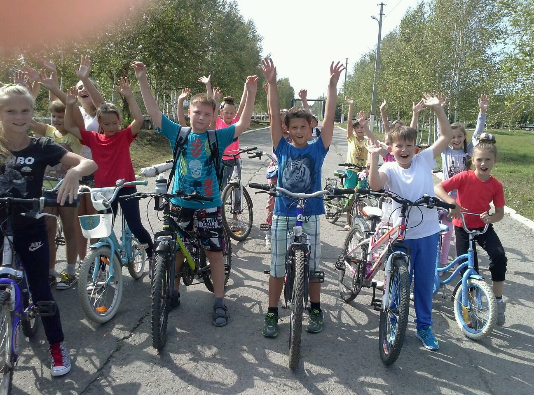 Реализуются программы дополнительного образования: Самбо, Легкая атлетика, Безопасное колесо
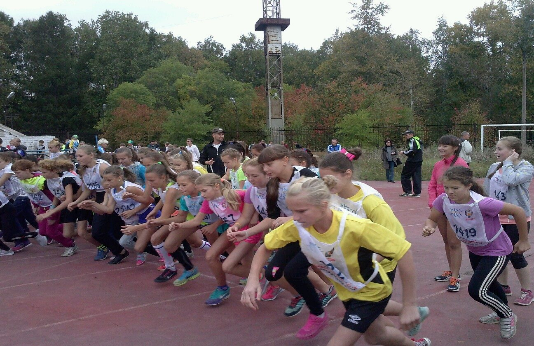 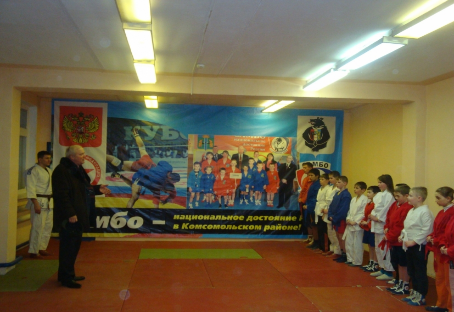 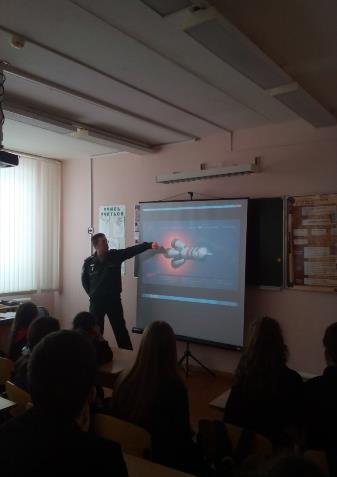 Внеклассные занятия, внеурочную деятельность кроме учителей и педагогов дополнительного образования преподают офицеры войсковой части
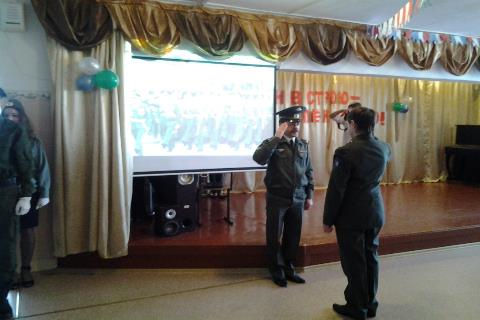 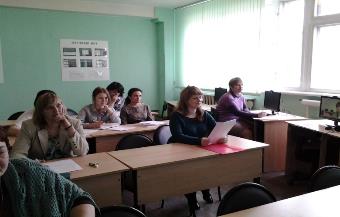 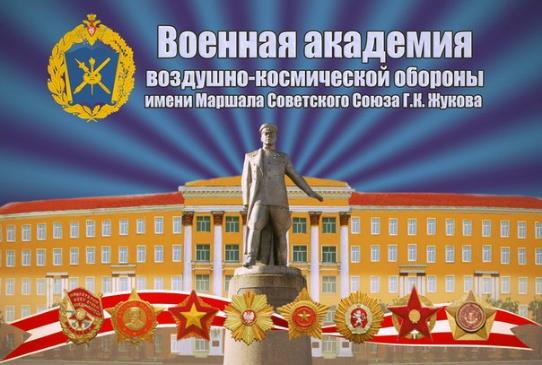 Наши выпускники- курсанты военных ВУЗов
Военно-космическая Краснознамённая академияимени А. Ф. Можайского(ВКА)  (С.-Петербург, Ярославль)
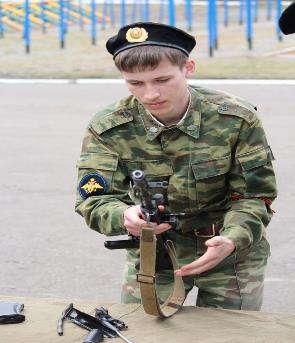 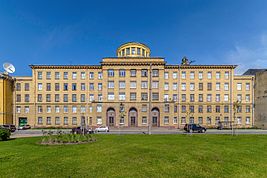 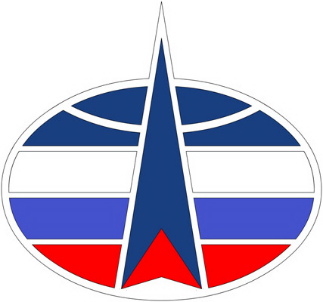 Вакансии для учителей:
Наши преимущества:
Возможность быстрого карьерного роста;
 Все учебные кабинеты (рабочие места учителей) оборудованы ПК, интерактивными досками или проекторами;
Небольшая наполняемость классов;
Предоставляется 1-3 комнатная благоустроенная квартира в многоквартирном 5 этажном жилом доме; 
Компенсация оплаты коммунальных услуг;
Мы находимся  в 40 км. от  г. Комсомольска-на-Амуре.
Мы ждем Вас!
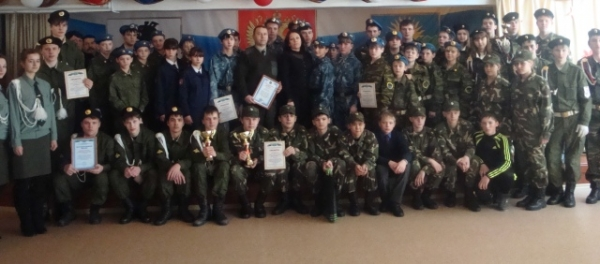 МБОУ СОШ №1 сельского поселения «Село Пивань»
Email: pyvan1school @ mail.ru
Mboupyvan1.ru